Windows and Condor:Co-Existence and Interoperation
Windows HPC Server 2008

      Presented by Frank Chism
           Frank.Chism@Microsoft.com
Agenda
Weird Coincidences
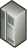 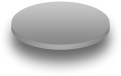 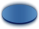 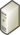 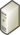 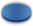 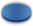 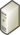 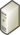 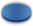 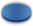 Condor Currently Shipping Version 7.2.2
Windows currently getting ready to ship Version 7
Windows HPC Server 2008 Currently shipping Version 2
Number of Microsoft employees in this room 2
7.2.2: Condor gets there first!

Condor team is made up of “talented and enthusiastic developers”
Windows HPC is made up of “enthusiastic and talented developers plus a cast of thousands”

Condor development is driven by what users want
Windows HPC is driven by what users want
Windows HPC Server 2008
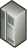 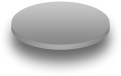 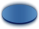 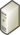 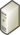 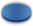 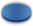 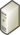 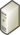 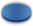 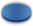 Complete, integrated platform for computational clustering
Built on top the proven Windows Server 2008 platform
Integrated development environment
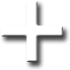 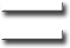 Designed to serve three needs
High throughput computing
Lots and lots of batch jobs as small as a single core
This is clearly an overlap with Condor
We only support use of dedicated batch servers
Condor can scavenge unused cycles from just about anywhere

High performance parallel jobs
Primarily third party and site generated MPI applications 
Some overlap with Condor but our focus is communication intensive MPI jobs

SOA – Service Oriented Architecture
Establish a broker and some service nodes
Have clients submit transactions directly to the service nodes
Thousands of transactions per second per client
High Throughput Computing
This slide deliberately left blank
MPI Parallel: NetworkDirect
User Mode
Kernel Mode
A new RDMA networking interface built for speed and stability
Priorities
Comparable with hardware-optimized MPI stacks
Focus on MPI-Only Solution for version 2
Verbs-based design for close fit with native, high-perf networking interfaces
Coordinated w/ Win Networking team’s long-term plans
Implementation
MS-MPIv2 capable of 4 networking paths: 
Shared Memory   between processors on a motherboard
TCP/IP Stack (“normal” Ethernet)
Winsock Direct (and SDP)   for sockets-based RDMA
New RDMA networking interface
HPC team partners with networking IHVs to develop/distribute drivers for this new interface
Socket-Based App
MPI App
MS-MPI
Windows Sockets   (Winsock + WSD)
RDMA Networking
TCP/Ethernet 
Networking
Networking Hardware
Networking Hardware
Networking Hardware
Networking Hardware
Networking Hardware
Networking Hardware
Mini-port Driver
WinSock Direct Provider
NetworkDirect Provider
TCP
IP
NDIS
Kernel By-Pass
Networking Hardware
Networking Hardware
Networking Hardware
Networking Hardware
Networking Hardware
Networking Hardware
Networking Hardware
Hardware Driver
User Mode Access Layer
(ISV) App
CCP Component
OS Component
IHV Component
Service-Oriented Jobs
Highly Available
Head Node
Public Network
Private Network
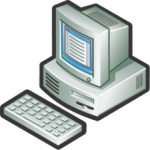 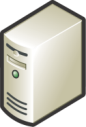 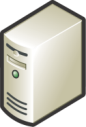 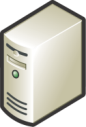 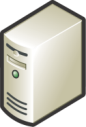 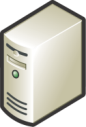 Workstation
1. User submits job.
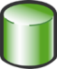 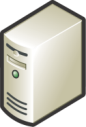 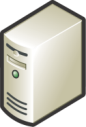 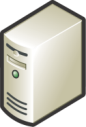 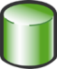 Failover Head node
Head node
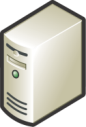 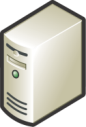 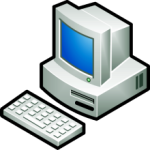 3. HN Provides WCF Broker node
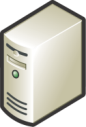 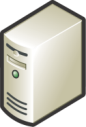 2. Session Manager assigns WCF Broker node for client job
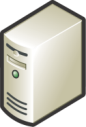 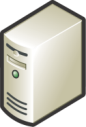 5. Requests
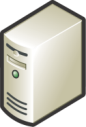 Workstation
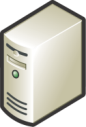 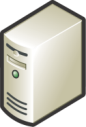 4. Client connects to Broker and submits requests
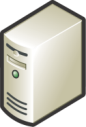 WCF
Brokers
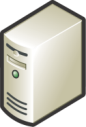 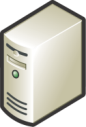 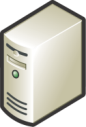 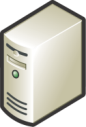 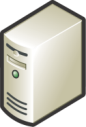 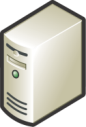 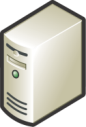 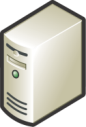 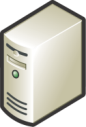 7. Responses return to client
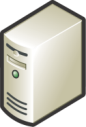 […]
6. Responses
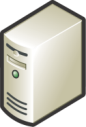 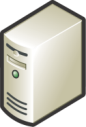 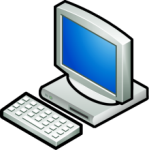 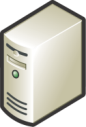 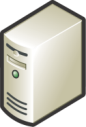 Compute Nodes
Workstation
Interoperability & Open Grid Forum
LSF  / PBS / SGE / Condor
Linux, AIX, Solaris 
HPUX, Windows
Windows Cluster
Windows Center
Window Center
Ways to interact with HPC Server
Job GUI from a Windows client

COM or .NET API from applications
Used by ISV ‘Workbench’ clients
I wonder if this could be made to work with Mono?

Command line from cmd shell or PowerShell
Windows and command line in the same sentence? Yup.
PowerShell is the best shell for Windows. Try it.
uSaneV2 and soon pSane cluster sanity tests use it

Open Grid Forum 
High Performance Job Profile
I’ll have my scheduler call your scheduler.
Call to Action
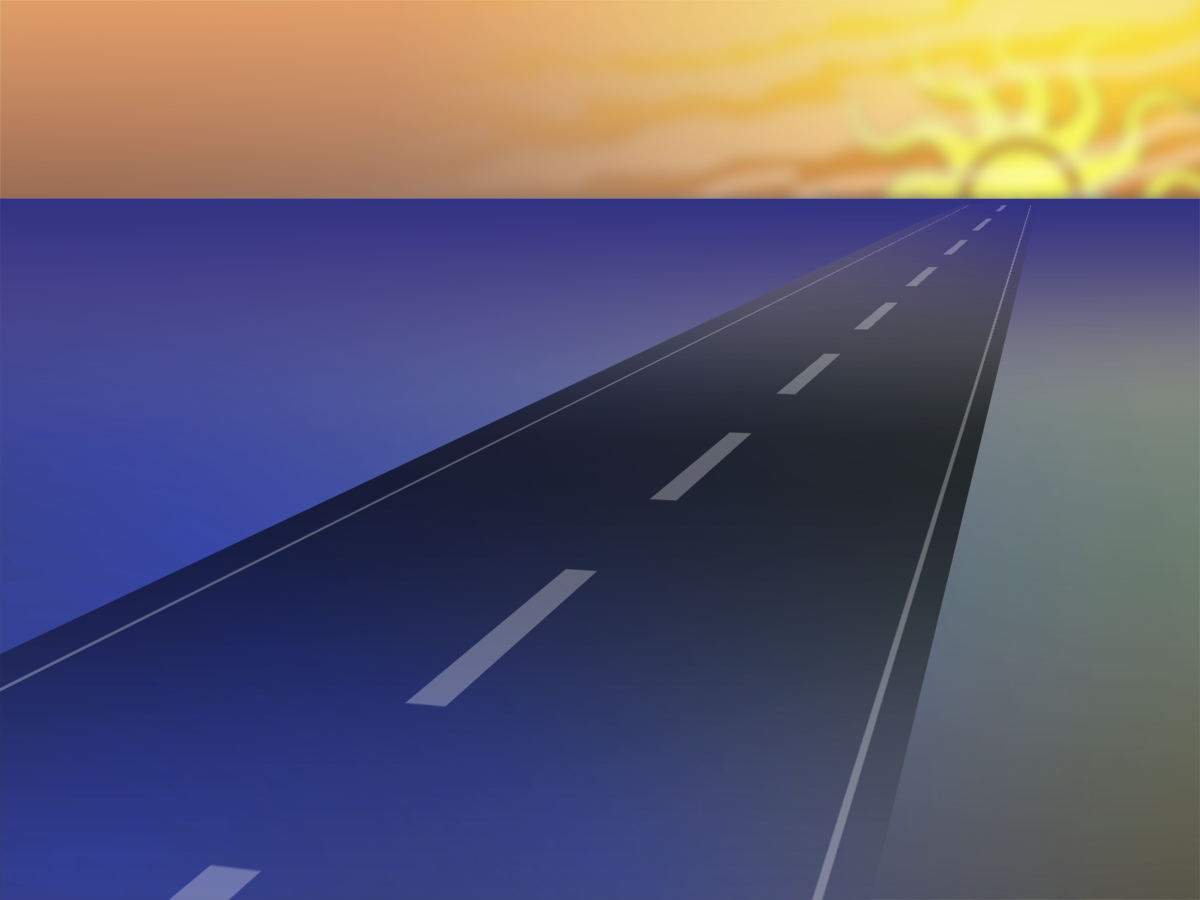 Condor has a large user base and awesome feature set.

Windows HPC is open to being just one more resource.

We have ways to play.

Who wants to join us going forward?
Resources
Microsoft HPC Web site
http://www.microsoft.com/hpc 
Windows HPC Community site
http://www.windowshpc.net 
Windows Server x64 information
http://www.microsoft.com/x64/
Windows Server System information
http://www.microsoft.com/windowsserver/
Open Grid Forum HPC Basic Profile
http://www.ogf.org/hpc_profile/
[Speaker Notes: <Presenter Notes>]
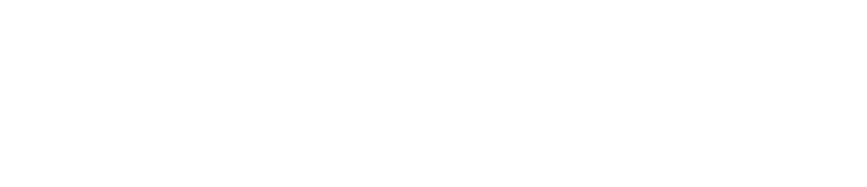 © 2008 Microsoft Corporation. All rights reserved.
This presentation is for informational purposes only. Microsoft makes no warranties, express or implied, in this summary.